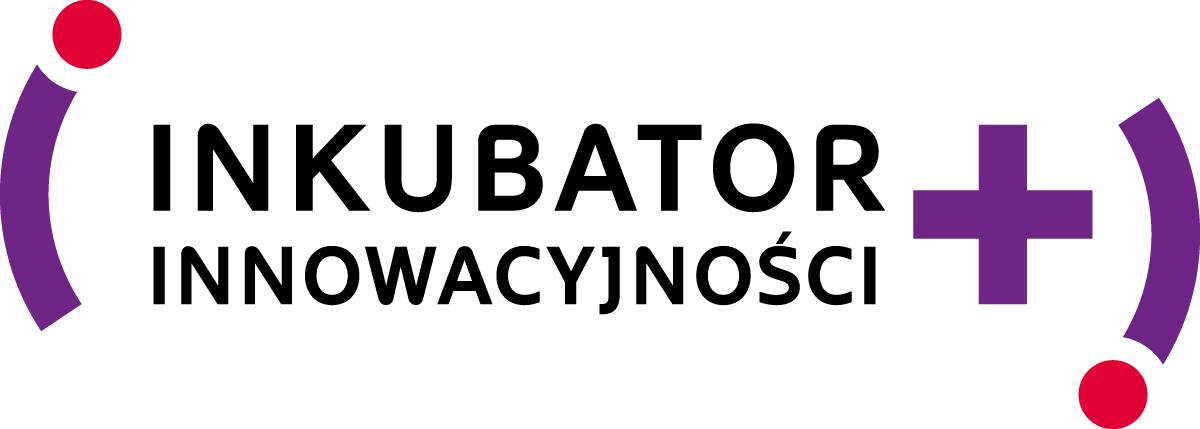 OŚRODEK TRANSFERU TECHNOLOGII  POLITECHNIKI ŚWIĘTOKRZYSKIEJ
WRĘCZENIE GRANTÓW
W RAMACH PROGRAMU 
MINISTRA NAUKI I SZKOLNICTWA WYŻSZEGOINKUBATOR INNOWACYJNOŚCI+
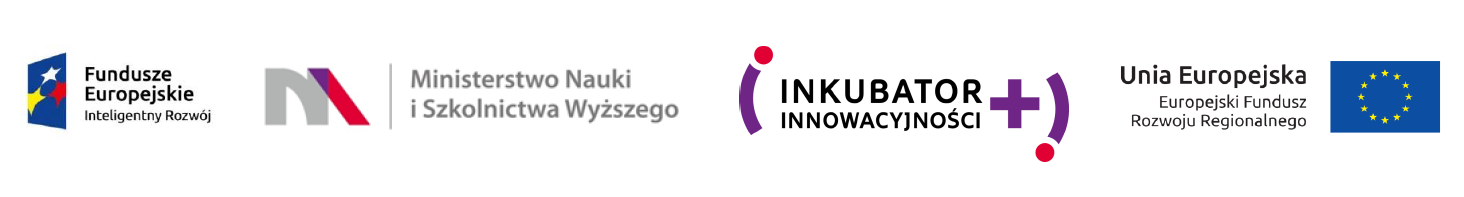 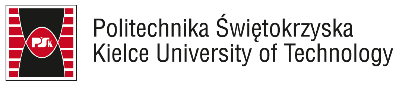 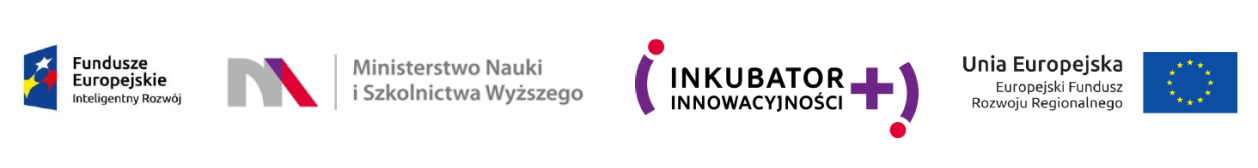 OPIS ROZWIĄZANIA
dr inż.
Łukasz
Nowakowski
Projekt dotyczy 
opracowania konstrukcji
noża tokarskiego  
z napędzanym ostrzem
skrawającym. Idea jego działania będzie polegać na skrawaniu specjalnie łożyskowaną płytą obrotową, podlegającą ciągłemu obrotowi. 
Użycie noża tokarskiego z napędzanym ostrzem zagwarantuje wydłużenie trwałości ostrza skrawającego oraz umożliwi obróbkę bez konieczności przezbrajania narzędzia w trakcie jej trwania, przy zachowaniu pożądanej jakości powierzchni.
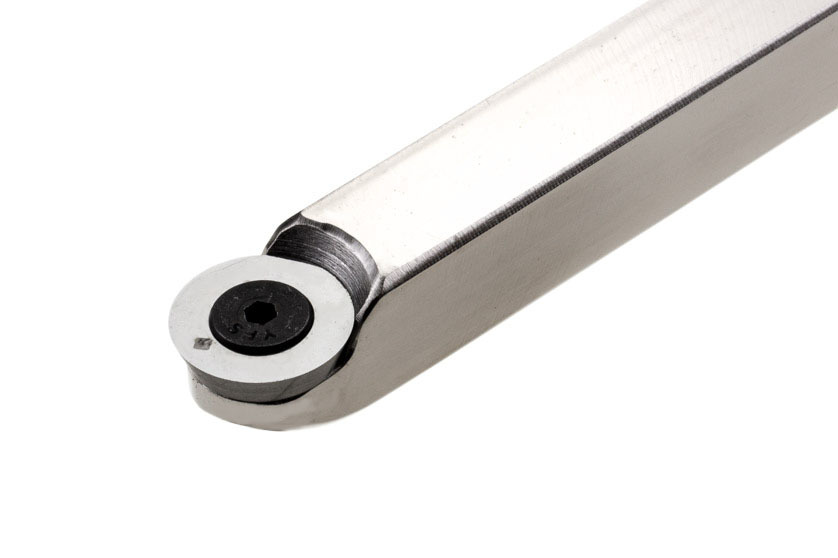 Nóż tokarski
z napędzanym ostrzem
ZASTOSOWANIE
Rozwiązanie może być wykorzystane w branżach, gdzie wymagana jest obróbka materiałów twardych oraz trudnoobrabialnych np. stal nierdzewna, tytan, Inconel.
www.ott.tu.kielce.pl
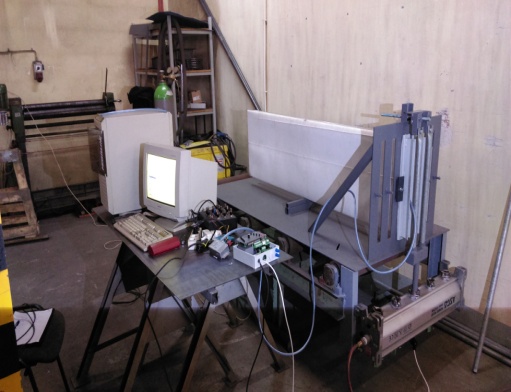 OPIS ROZWIĄZANIA
dr inż.
Piotr Thomas




Generator skuteczności     urządzenia odpylającego
Projekt polega na budowie
urządzenia diagnostyczno 
pomiarowego, które pozwoli
na określenie w powtarzalny sposób stopnia skuteczności regeneracji urządzenia odpylającego. Efektem wymiernym będzie określenie takich ustawień urządzenia odpylającego, które spowoduje dłuższy okres żywotności tkaniny filtracyjnej oraz jej mniejsze zużycie.
ZASTOSOWANIE

Rozwiązanie może być wykorzystane przez huty, cementownie, zakłady wapiennicze, odlewnie, zakłady produkcyjne branży metalowej, zakłady spożywcze i elektrociepłownie.
kierownik zespołu naukowego w składzie:
mgr inż. Marek Cabaj
Ryszard Kozłowski
www.ott.tu.kielce.pl
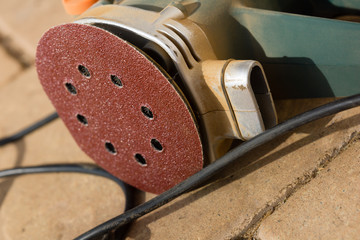 mgr inż.
Damian Bańkowski

kierownik zespołu naukowego w składzie:
dr hab. inż. Sławomir Spadło, prof. PŚk
dr inż.  Joanna Borowiecka-Jamrożek
mgr inż. Piotr Młynarczyk


Zastosowanie zeolitu jako materiału ściernego do budowy innowacyjnych narzędzi ściernych
OPIS ROZWIĄZANIA
Projekt dotyczy 
wykorzystania minerału 
pochodzenia naturalnego – zeolitu,
o gradacji 0-50 mm, jako materiału ściernego do budowy kształtek ściernych, komponentów past polerskich oraz siatek ściernych. Innowacyjne ziarna ścierne wykonane z zeolitu w trakcie procesu szlifowania odsłaniają kolejne krawędzie ścierne, co umożliwia efektywne mikroskrawanie wygładzanej powierzchni, aż do chwili całkowitego zużycia objętościowego ziarna  ściernego.
ZASTOSOWANIE
Rozwiązanie może być wykorzystywane       w przemyśle metalowym, jubilerskim, motoryzacyjnym, lotniczym, stoczniowym oraz budowlanym.
www.ott.tu.kielce.pl
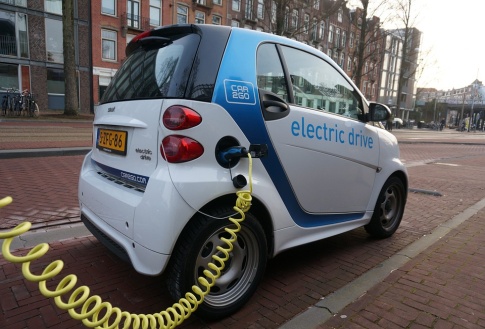 OPIS ROZWIĄZANIA
dr inż. Jarosław Rolek


kierownik zespołu naukowego w składzie:
dr hab. inż. Andrzej Kapłon, prof. PŚk 
mgr inż. Grzegorz Utrata
Projekt dotyczy 
budowy demonstratora
o mocy 2 kW, który zbudowany zostanie jako układ hybrydowy złożony z transformatora trójuzwojeniowego, dwóch układów prostownikowych mostkowych, transformatora międzyfazowego zapewniającego niezależną pracę układów prostownikowych oraz pozwalającego na dołączenie w dowolnej chwili aktywnego modulatora. Urządzenie pozwoli na zaprezentowanie możliwości redukcji wyższych harmonicznych zarówno w stanach statycznych jak również dynamicznych.
Niskoemisyjny układ  prostownikowy
ZASTOSOWANIE
Rozwiązanie może być stosowane do zasilania trakcji elektrycznych oraz na superszybkich stacjach ładowania pojazdów elektrycznych.
www.ott.tu.kielce.pl
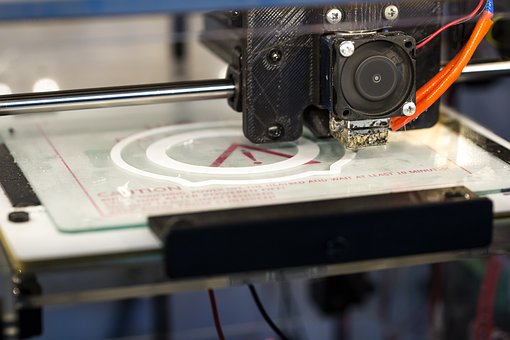 OPIS ROZWIĄZANIA
dr inż.
Anna Rębosz- Kurdek

kierownik zespołu naukowego w składzie:
dr hab. inż. Wacław Gierulski, prof. PŚk
dr inż. Artur Szmidt
Projekt dotyczy 
wykonania prototypu
głowicy do podawania 
materiału w drukarkach przyrostowych oraz weryfikacji skuteczności działania                            i funkcjonalności w warunkach laboratoryjnych. Konstrukcja głowicy pozwala na jednoczesne dostarczanie i mieszanie płynnej masy budulcowej z płynnymi dodatkami polepszającymi właściwości mieszanki. 

ZASTOSOWANIE

Odbiorcami rozwiązania mogą być bezpośrednio przedsiębiorstwa budowlane opierające swoją działalność na innowacjach oraz przedsiębiorstwa działające w sektorze maszynowym, zajmujące się projektowaniem
i produkcją unikalnych rozwiązań technicznych dla firm z innych gałęzi przemysłu.
Prototyp głowicy do podawania materiału w drukarkach przyrostowych wyposażonej          w układ mieszający i system osłony gazowej
www.ott.tu.kielce.pl
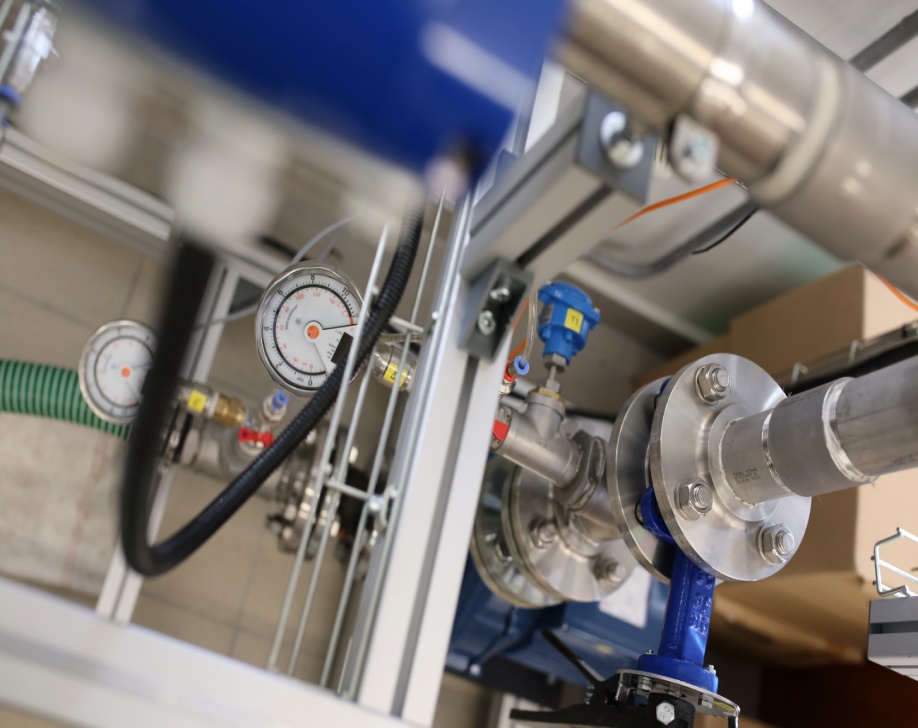 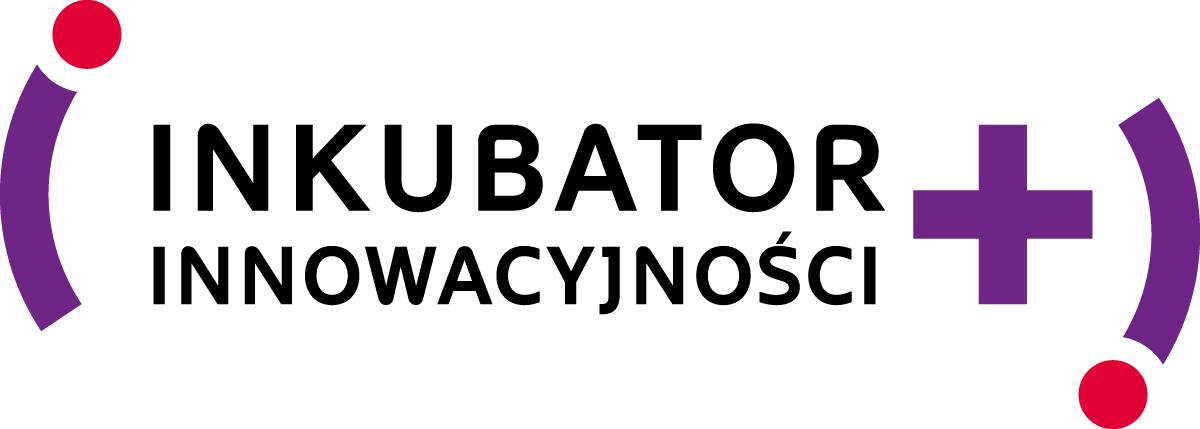 OŚRODEK TRANSFERU TECHNOLOGII
POLITECHNIKI
ŚWIĘTOKRZYSKIEJ
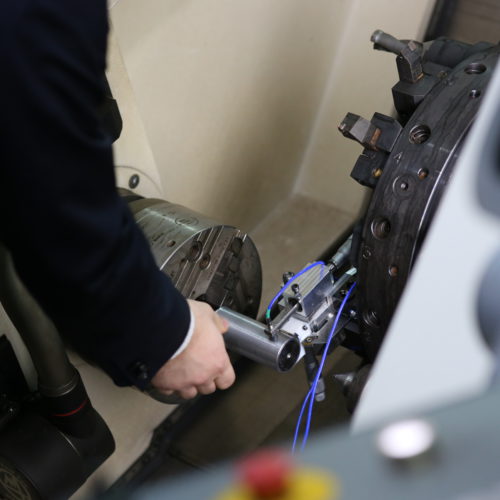 www.ott.tu.kielce.pl
Budynek Auli Głównej, pokój 1 lub 14
tel. 41 34 24 471, 41 34 24 319
*źródło zdjęć: Internet